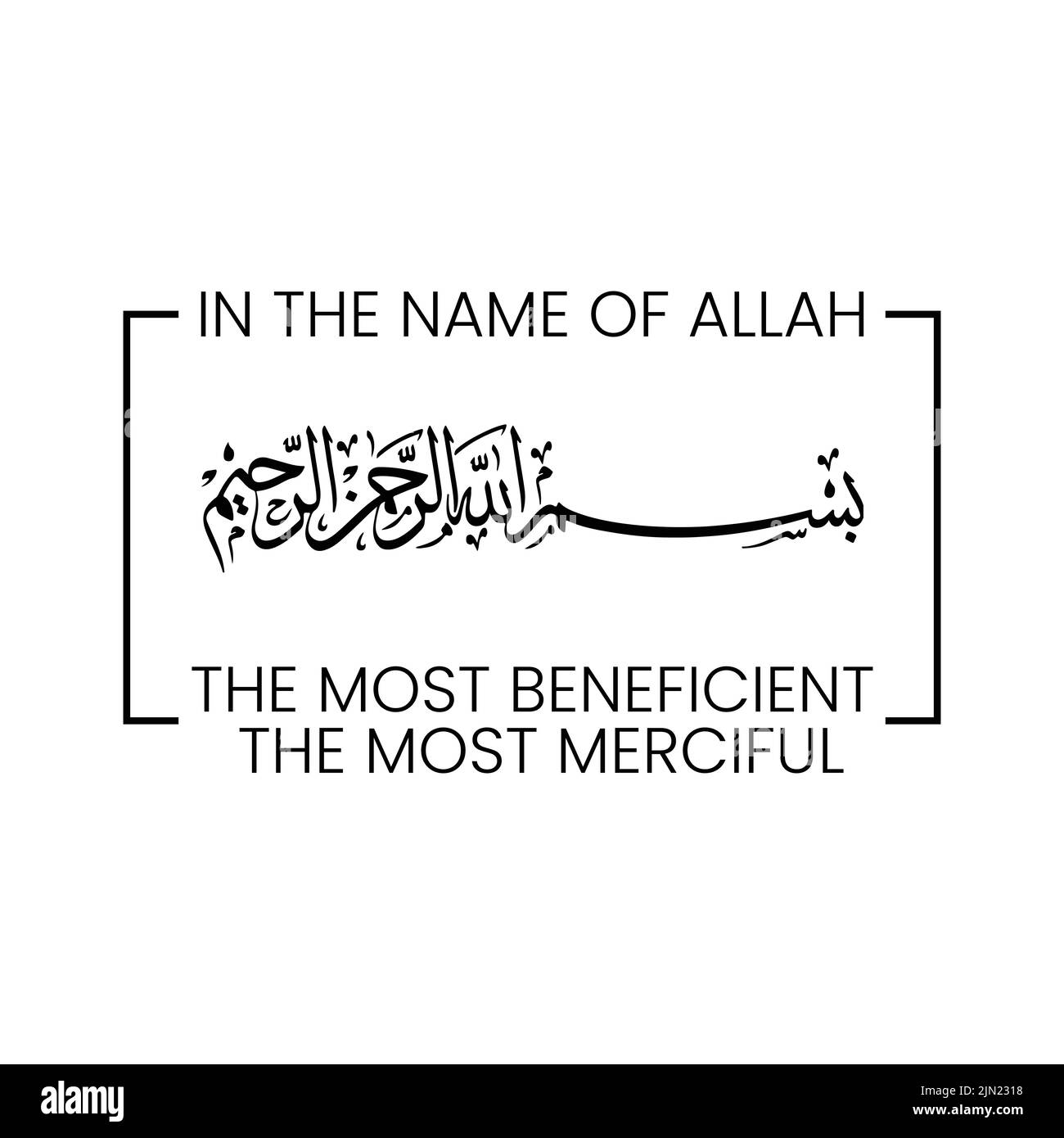 NATIONAL MANAGEMENT COLLEGE
117TH NATIONAL MANAGEMENT COURCE
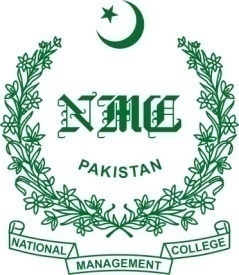 Contemporary Issue Series PresentationDigital Divide, its implications for Developing Countries with particular reference to PakistanByDr Gul Mohammad Laghari, M/o PD&SIDated: 14-11-2022Sponsor DS: Dr Muhammad Shoaib Akbar
Acronyms Used
3
Sequence of the Presentation
Introduction 
Statement of the Problem
Research Questions 
Analysis
Conclusion
Recommendations
4
“Digital transformations have reached the tipping point where digital has become “business as usual” as opposed to an appendage. The tail has become the dog. Digital is not just part of the economy — it is the economy”

Source: Anderson, Lindsay and  Wladawsky-Berger, Irving, The 4 Things It Takes to Succeed in the Digital Economy, Harvard Business Review, March 24, 2016
5
Introduction / Background
Digital Divide
The term “Digital Divide" refers to the gap between individuals, households, businesses and geographic areas at different socio-economic levels with regard to both their opportunities to access information and communication technologies (ICTs) and to their use of the Internet for a wide variety of activities.
Source: Understanding the Digital Divide, OECD, 200, page 5. 
( http://www.oecd.org/dataoecd/38/57/1888451.pdf )
6
Introduction / Background
Information and Communication Technologies (ICT):
ICT is a diverse set of technological tools and resources used to transmit, store, create, share or exchange information. These technological tools and resources include computers, the Internet (websites, blogs and emails), live broadcasting technologies (radio, television and webcasting), recorded broadcasting technologies (podcasting, audio and video players, and storage devices) and telephony (fixed or mobile, satellite, visio/video-conferencing, etc.).
Source: UNESCO E-Learning Portal
https://learningportal.iiep.unesco.org/en/glossary/information-and-communication-technologies-ict 
(accessed on 8-11-2022)
7
Flexible and Expanding Scope of ICTs
Developments in Information & Communication Technologies (ICT)
E-mail
E-commerce
E-trade
E-government
E-banking
E-learning
E-gazette
…
Artificial Intelligence
Database
Virtual Reality
Cloud Computing
Internet
Online
Robotics
Data
CAD
Mobile Devices
3G…4G…5G
Block chain
Big Data
PDF
Automation
Cybersecurity
Bluetooth
Computers
Internet of Things
Social Media
Broadband
Link
Infrastructure
Discussion will be limited to digital divide for Telecom / Computer / IT and allied technologies on developing countries in general  and Pakistan in particular
8
Problem Statement
Many developing countries including Pakistan although have reasonable Digital Infrastructure and ICT Services but it still is not at par with developed countries. The developing countries like Pakistan cannot harness universal fruits / impact of digitization due to existing digital divide.
9
Research Questions
What is the extent of digital divide in developing countries especially Pakistan?
What has been or being done to bridge the digital divide in Pakistan?
10
Dimensions of Digital Divide
Access (Unserved / Underserved)
Geography (Rural / Urban or Developed / Developing)
Gender Inequalities / Persons With Disabilities (PWDs)
Affordability (Equipment / Service)
Relevance / Skillsets (individuals or businesses)
Quality of Service (speed, connectivity)
Social / Cultural issues
11
Global Internet Users
Updated Figure until June 2022 is 5.3 billion users (66% of Total World Population)
Source: Global Connectivity Report 2022 by International Telecommunication Union (ITU)
12
Global Internet Penetration
Source: Global Connectivity Report 2022 by International Telecommunication Union (ITU)
13
Global Internet Users – Gender Gap
Source: Global Connectivity Report 2022 by International Telecommunication Union (ITU)
14
Global Internet Users – Rural Urban Gap (%)
Source: Global Connectivity Report 2022 by International Telecommunication Union (ITU)
15
Access / Availability in Pakistan
* Tele-density: users per 100 inhabitants in a particular area
As per PBS, Pakistan had 20.512 million registered TV sets by June 2020
Source: PTA Website www.pta.gov.pk (Accessed on 05-11-2022)
16
Data Prices – Affordability
(In US$)
Source: Alliance for Affordable Internet (A4AI) https://a4ai.org/about-us/ (Accessed on 06-11-2022)
17
Digital Divide – Affordability
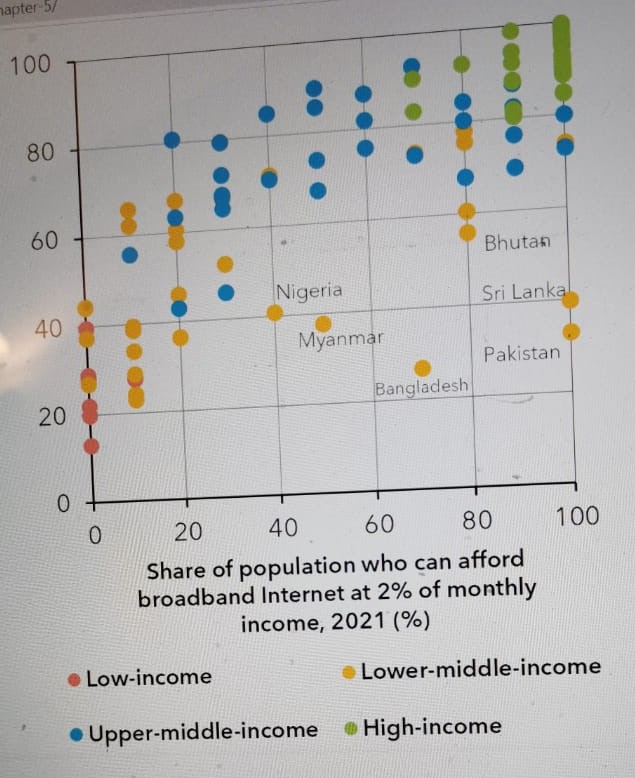 Share of Population who can afford broadband internet @ 2% of monthly income in 2021

Bangladesh	=  25%
Pakistan		=  35%
Myanmar	=  38%
Sri Lanka	=  40%
Nigeria		=  40%
Bhutan		=  55%
Source: Global Connectivity Report 2022 by International Telecommunication Union (ITU)
18
Digital Divide – Quality
Source: The Speed Test Global Index, September 2022 https://www.speedtest.net/global-index (Accessed on 11-11-2022)
19
IT Initiatives – The Response to Access
Federal Government
Universal Service Fund (USF) Board approved an award of 10 contracts worth Rs21 billion for connectivity of under-served areas. This includes high-speed mobile broadband projects, highways and motorways projects and optical fiber cable (OFC) projects. 
It will provide 4G LTE connectivity and backhaul connectivity to approx. 3.5 million people by connecting 187 Union Councils (UCs) with 1,554 km of OFC and providing seamless connectivity to 622 km of un-served road segments on the M-8 motorway and N-35 highway.
Directorate General, Special Education, Government of Pakistan has programs (including IT) for PWDs. Similar programs at provincial level too for both access and training.
20
IT Initiatives – The Response to Training
Federal Government:
USF: 144 Women Empowerment Centers / IT Labs in School of Islamabad 
E-Rozgar, Digiskills Program
Ignite / University Incubation

Provincial:
Computer labs in most of boys and girls school in provincial areas
Diploma / Certificate Courses
Private sector IT Institutes
Smart classrooms / Digital Library by HEC
PERN Network of HEC
Private Sector Response to Gender Gap
Industry
Training in GB / AJ&K
21
Strengths of Pakistan IT Sector
IT Exports to 120+ countries @ US$ 2.616 billion in 2022 (24% more than previous year)
Robust Telecom sector with 6 international cables and 4 telecom operators
3rd best country of Freelancers (more than 100,000 freelancers)
5th best country of world in term of outsourcing services
300+ international companies (more than 50% ISO Certified)
16 software technology parks
Approximately 25000 IT graduates enter the market every year
Source: Ministry of IT & Telecom
22
Strengths of Pakistan IT Sector
Google Estimates: Pakistan should focus on 8 new initiatives. These include:
 





If leveraged, digital transformation can unlock PKR9.7 trillion (USD59.7 billion) to Pakistan by 2030 (19% of Pakistan GDP of 2020)
Source: Ministry of IT & Telecom
23
Weaknesses of Pakistan IT Sector
Quality of IT graduates
Fluctuations of internet speed and allied matters
Forex related problems for imports / exports
Hardware Industry has not developed in the country
Foreign Direct Investment dismal due to political instability
Inconsistency of policies
Cultural / social issues for females
24
United Nation Sustainable Development Agenda 2030
70% of population 15+ have basic digital skills (Messaging, copy paste, file share)
Gender parity achieved for internet access, mobile phone and digital skills
100% fixed broadbands are 10mbps or faster
20mb/s download speed at every school
50kb/s download speed available for each student
200GB minimum data for each school
Entry level broadband should cost 2% or less of average income of bottom 40% of population
100% of...
Source: UN Secretary General’s Technology Envoy Office & International Telecommunication Union (ITU)
25
Federal and Provincial Digital / IT Policies
Digital Pakistan Policy 2018
 Punjab IT Policy 2018
 Khyber Pakhtunkhwa Digital Policy 2018-23
 Balochistan Digital Policy 2021
 Sindh Cloud First Policy 2022 (Digital Policy under preparation)
26
Conclusion
Developing countries including Pakistan have visible digital divide compared to developed countries. This divide is especially more pronounced for females and rural inhabitants. Despite, these disadvantages, the IT Sector in Pakistan is performing reasonably well. However, more investment in IT infrastructure and training is required to harness optimal and universal benefits.
27
Recommendations
28
Recommendations
29
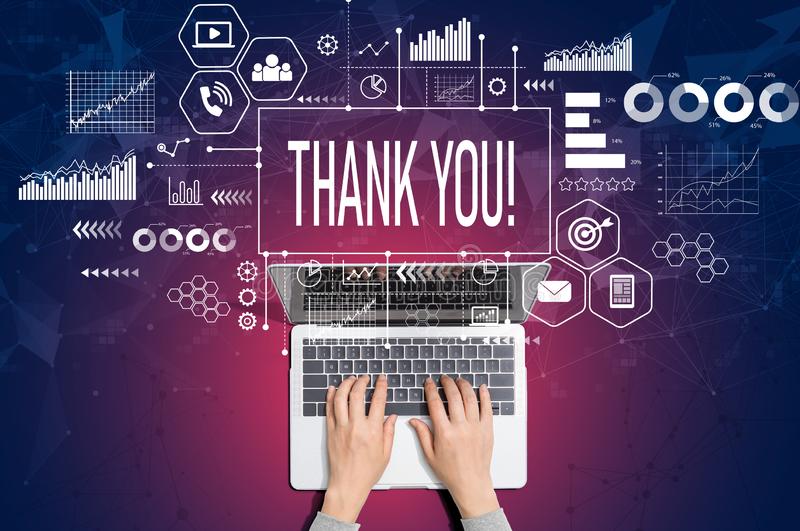 30